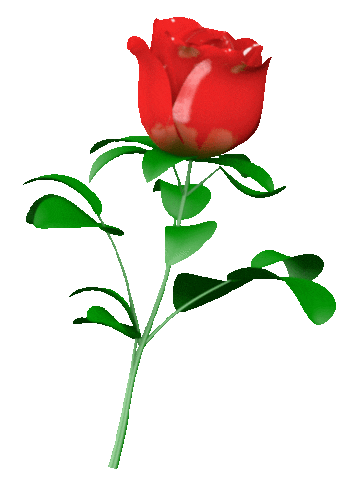 আজকের ক্লাসে সবাই কে স্বাগতম
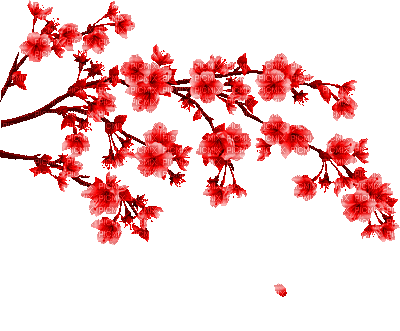 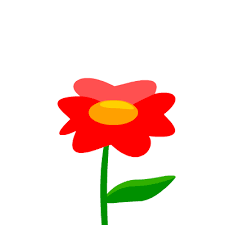 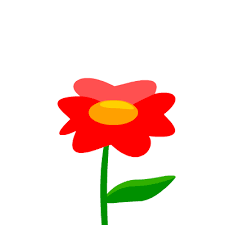 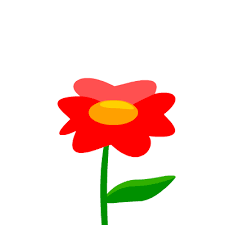 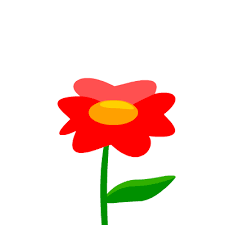 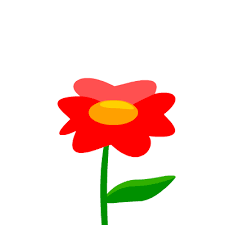 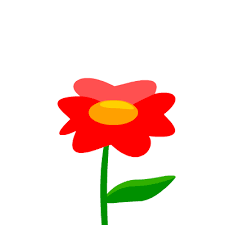 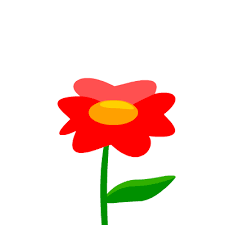 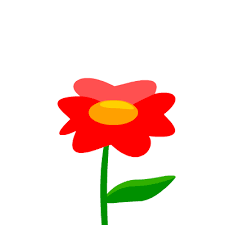 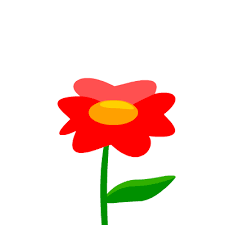 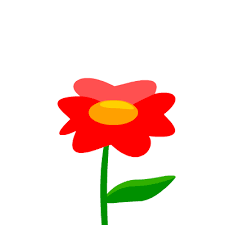 পরিচিতি
বিষয়ঃবিজ্ঞান 
শ্রেনীঃসপ্তম
অধ্যায়ঃ১ 
পাঠঃ৩,৪
সময়-৪০মিনিট
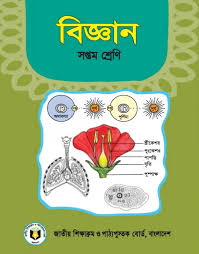 নিলুফা ইয়াছমীন
সহকারি শিক্ষক (কৃষি)
রামপুর আনোয়ারা উচ্চ বিদ্যালয়
কেন্দুয়া, নেত্রকোনা
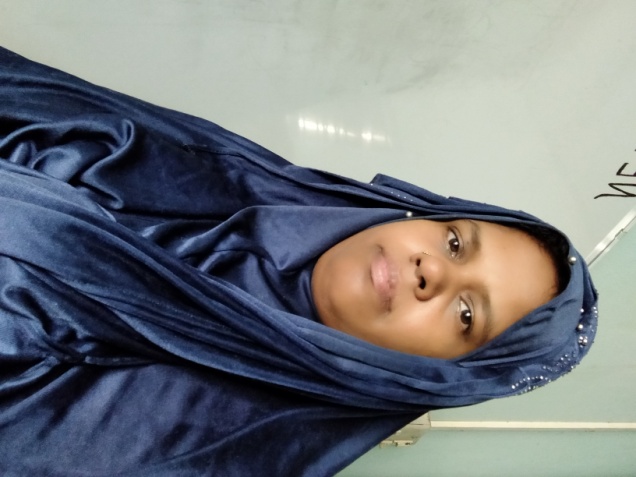 ভিডিও টি লক্ষ কর
কি দেখতে পাচ্ছ?
এক ধরনের জীবাণু বা অনুজীব
খালি চোখে দেখা যায় না এমন দুটি অনুজীবের নাম বল
আজকের পাঠের আলোচ্ছ্য  বিষয়
ভাইরাস-ব্যাক্টেরিয়া
শিখনফল
এই পাঠ শেষে শিক্ষার্থীরা...........................
১। অনুজীব কি তা বলতে পারবে
২।ভাইরাস – ব্যাক্টেরিয়ার পরিচিতি ব্যাখ্যা করতে পারবে
৩।ভাইরাস-ব্যাক্টেরিয়ার বৈশিষ্ট্য বর্ননা করতে পারবে
৪।উপকারীতা-অপকারীতা ব্যাখ্যা করতে পারবে
আসো অনুজীবের কিছু ছবি দেখি
নিচের অনুজীবগুলোর নাম জেনে নেই
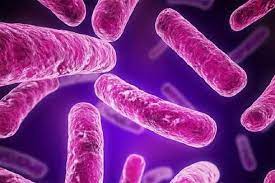 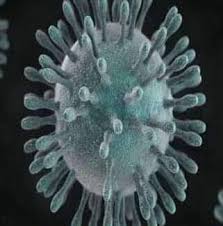 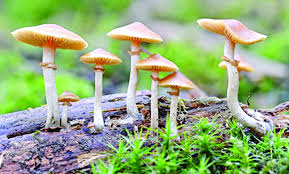 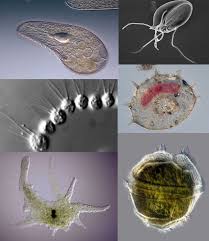 ভাইরাস
ছত্রাক
প্রোটোজোয়া
ব্যাক্টেরিয়া
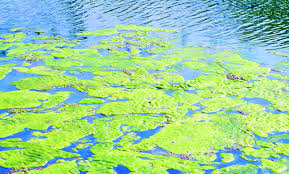 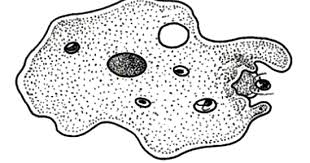 এন্টামিবা
শৈবাল
এখানে সব অনুজীব কি খালি চোখে দেখা যায়?
না
খালি চোখে  দেখা যায় না যে সব অনুজীব তাদের কে দেখতে হলে কি দরকার?
অনুবীক্ষণ যন্ত্র
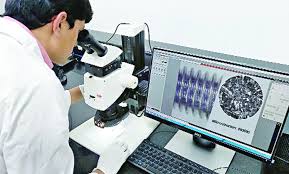 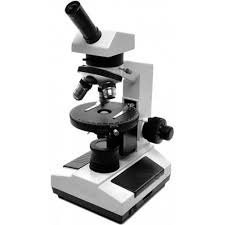 অনুজীব কী?
আমরা আমাদের চারপাশে নানা ধরনের জীব রয়েছে ।এদের মধ্যে  যাদেরকে খালি চোখে দেখা যায় না এবং কেন্ত্রিকাযুক্ত সুগঠিত কোষ নেই তাদের কে অনুজীব বলা হয় । যেমন-ভাইরাস,ব্যাক্টেরিয়া,শৈবাল ছত্রাক।
ভাইরাসের পরিচিতি
সরলতম জীব
সবার অতি পরিচিত ভাইরাস
কোষ প্রাচীর প্লাজলেমা সুসংগঠিত
রোগবাহী পরজীবী
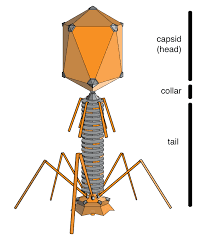 খালি চোখে দেখা যায়না
আমষ আবরণ নিউক্লিক এসিড নিয়ে গটিত
অনুবীক্ষণ যন্ত্র লাগে দেখার জন্য
নিউক্লিয়াস সাইটোপ্লাজম নেই
করোনা
ভাইরাস
টি টু ফাজ ভাইরাস
ভাইরাসের আকৃতি
ভাইরাসের কোন উপকারীতা নেই বললেই চলে  ।তবে রোগ ব্যাধি ছড়াতে রয়েছে বিড়াট ভূমিকা। আর তাইতো করোনা ভাইরাসের কারণে বিশ্ব আজ কম্পিত
গোলাকার,দন্ডাকার, ব্যাঙাছির ন্যায় এবং পাউরুটির ন্যায়।
উল্লেখযোগ্য রোগ গুলো হল
সর্দি
বসন্ত
হাম
ইনফ্লোয়েঞ্জা
ধানের টুংরো
তামাকের মোজাইক
ভাইরাসের বৈশিষ্ট্য
ভাইরাসের প্রধান বৈশিষ্ট্য হল এরা জীবদেহের বাইরে জীবনের কোন লক্ষণ দেখায় না ।
   
  আমিষ আবরণ এবং নিউক্লিক এসিড একত্র হলেই জীবনের লক্ষণ ফিরে পায়।
ব্যাক্টেরিয়ার পরিচিতি
অনুবীক্ষণিক জীব
আদি নিউক্লিয়াসযুক্ত
অসবুজ
এককোষী
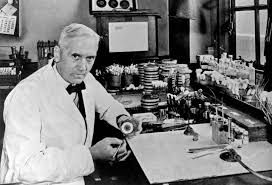 এটা কার ছবি?
সর্বপ্রথম ব্যাক্টেরিয়া দেখতে পান
বিজ্ঞানী অ্যান্টনি ফন লিউয়েন হুক
ব্যাক্টেরিয়ার বৈশিষ্ট্য
আকৃতির ভিত্তিতে ব্যাক্টেরিয়া বিভিন্ন ধরনের হয় এবং বৈশিষ্ট্যও ভিন্ন ধরনের হয়
এককভাবে বা দলবেধে থাকে।
এরা মানবদেহে বিভিন্ন ধরনের রোগ সৃষ্টি করে।
এর উপকারী ভূমিকা যেমন রয়েছে তেমনি ক্ষতিকর দিকও রয়েছে।
নিউমোনিয়া,ধনুষ্টংকার,রক্তআমাশয়,কলেরা এবং
 
     আরো নানা ধরনের রোগ সৃষ্টি করা এদের বৈশিষ্ট্য
রোগ গুলো হলো
উপকারীতা
মৃত জীবদেহ ও আবর্জনা পঁচাতে সাহায্য করে।


প্রকৃতি থেকে মাটিতে নাইট্রোজেন সংরক্ষণ করে।


পাট পঁচাতে এবং আঁশ ছাড়াতে সাহায্য করে।


দই তৈরি করতে সাহায্য করে


বিভিন্ন জীবন রক্ষাকারী এন্টিবায়োটিক ব্যাক্টেরিয়া থেকে তৈরি হয়


জীবের কাঙ্খিত বৈশিষ্ট্য পাওয়ার জন্য জীনগত পরিবর্তনের কাজে ব্যাক্টেরিয়া ব্যাবহার করা হয়।
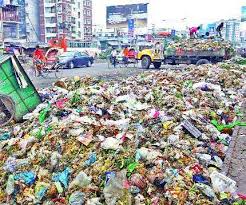 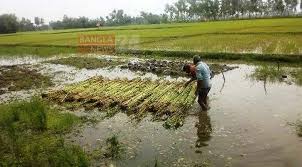 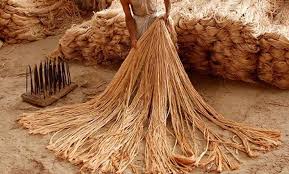 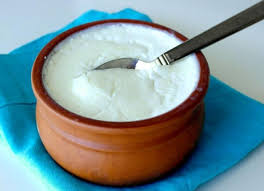 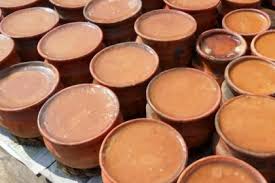 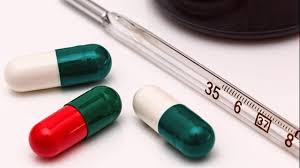 জোড়ায় কাজ
একটি অনুজীবের তালিকা তৈরি করে খালি চোখে দেখা এমন অনুজীব গুলো আলাদা করে দেখাও।
মূল্যায়ন
৬।ধানের টুংরো রোগ হয় কিসের আক্রমনে ?
১।ভাইরাসের দেহ কী দিয়ে গঠিত ?
উত্তরঃভাইরাস।
উত্তরঃআমিষ আবরন এবং নিউক্লিক এসিড।
৭।সারা বিশ্ব আজ কম্পিত কোন ভাইরাসের কারনে?
২।সর্বপ্রথম ব্যাক্টেরিয়া দেখতে পান কোন বিজ্ঞানী ?
উত্তরঃকরোনা ভাইরাস।
উত্তরঃবিজ্ঞানী অ্যান্টনি ফন লিউয়েন হুক।
৮।পাট পঁচাতে বা আঁশ ছাড়াতে সাহায্য করে কে?
৩।ব্যাক্টেরিওফাজ একধরনের......
উত্তরঃব্যাক্টেরিয়া।
উত্তরঃভাইরাস।
৯।জীবন রক্ষাকারী এন্টিবায়োটিক কি থেকে তৈরি হয়েছে?
৪।ডি এন এ দ্বারা কি বোঝানো হয়েছে?
উত্তরঃডি রাইবো নিউক্লিক এসিড।
উত্তরঃব্যাক্টেরিয়া।
১০।জীবের কাঙ্খিত বৈশিষ্ট্য পাওয়ার জন্য ব্যাক্টেরিয়াকে ব্যাবহার করা হয় কেন?
৫।ব্যাসিলাস কি?
উত্তরঃ ব্যাক্টেরিয়া
উত্তরঃজীনগত পরিবর্তনের জন্য।
এবার আসো উত্তর গুলো জেনে নেই
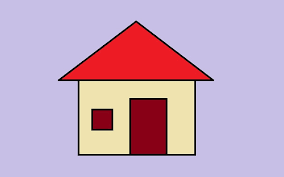 বাড়ির কাজ
মানব জীবনে ভাইরাসের ক্ষতিকর দিক এবং ব্যাক্টেরিয়ার উপকারী ভূমিকা কতটুকু গুরুত্ব বহন করে ব্যাখ্যা কর।
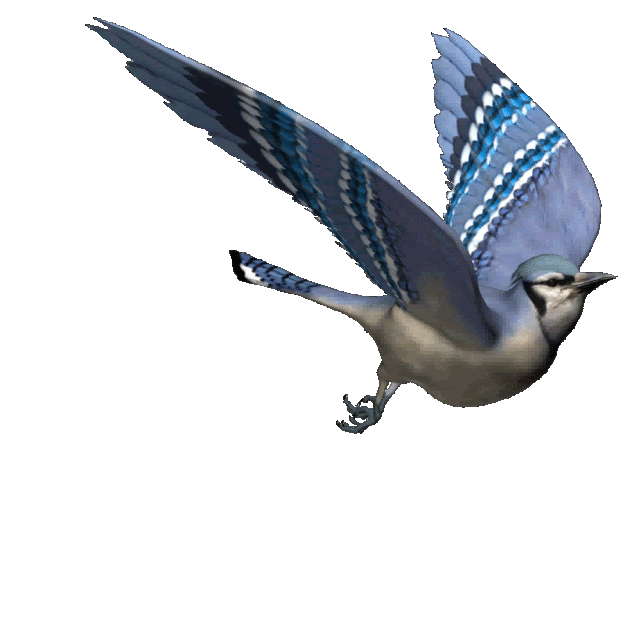 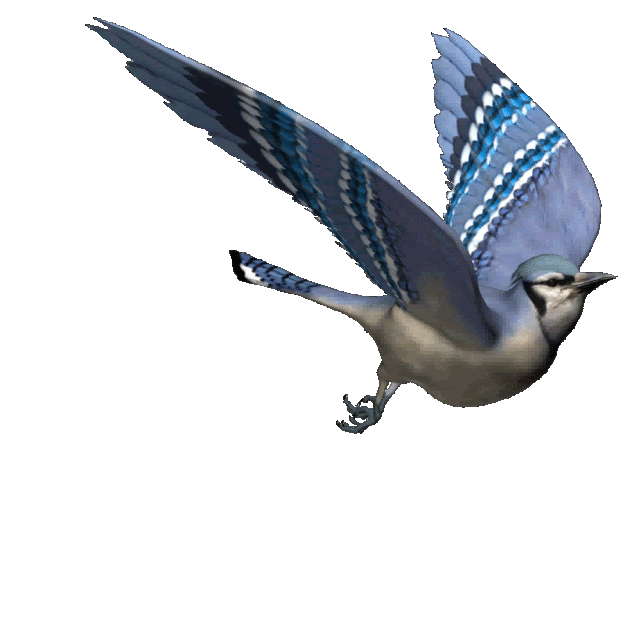 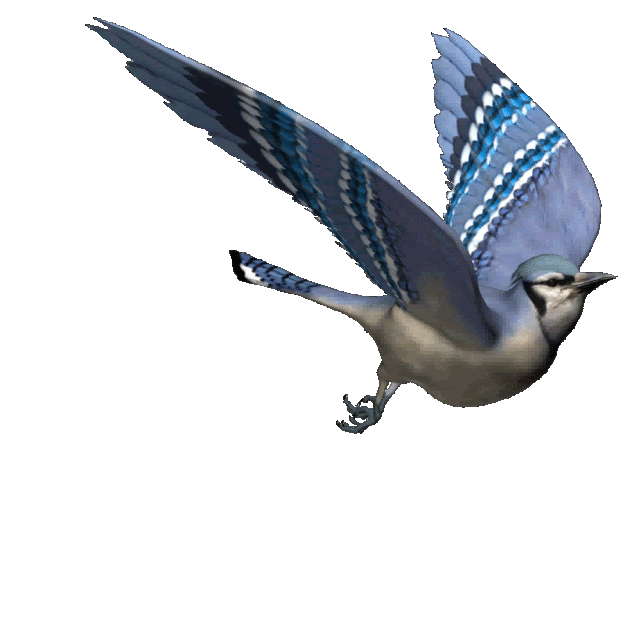 ধন্যবাদ সবাইকে
ভাল  থাকা হয় যেন সকলের
এই শুভকামনায় 
বিদায়
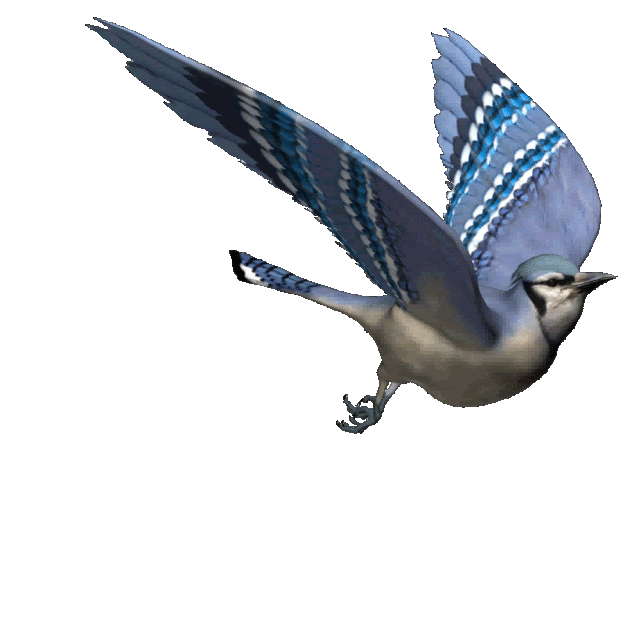 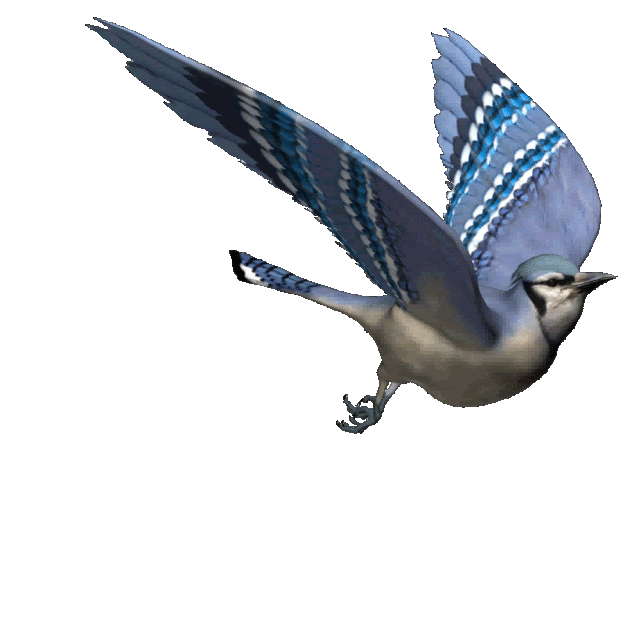 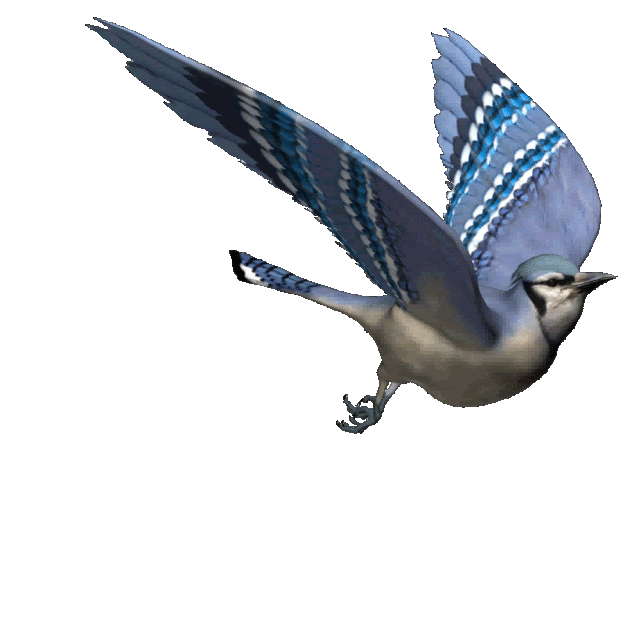 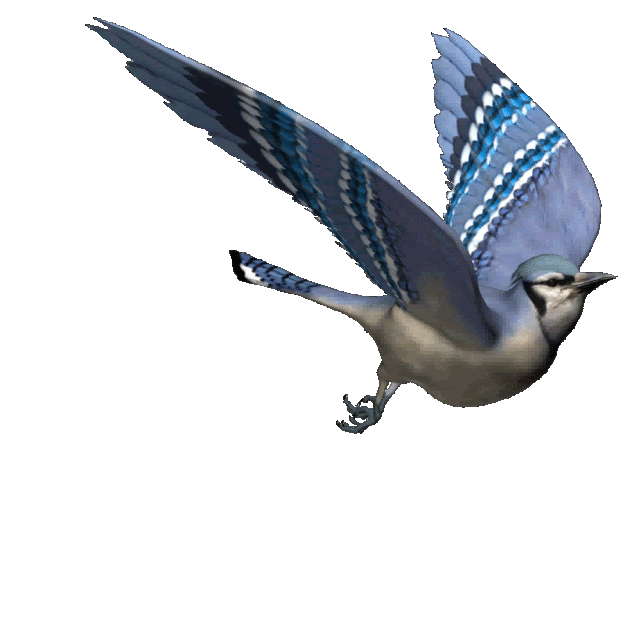 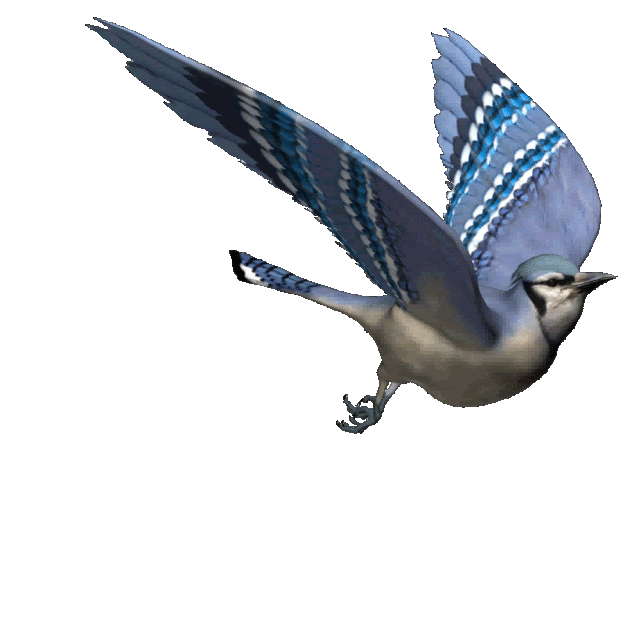 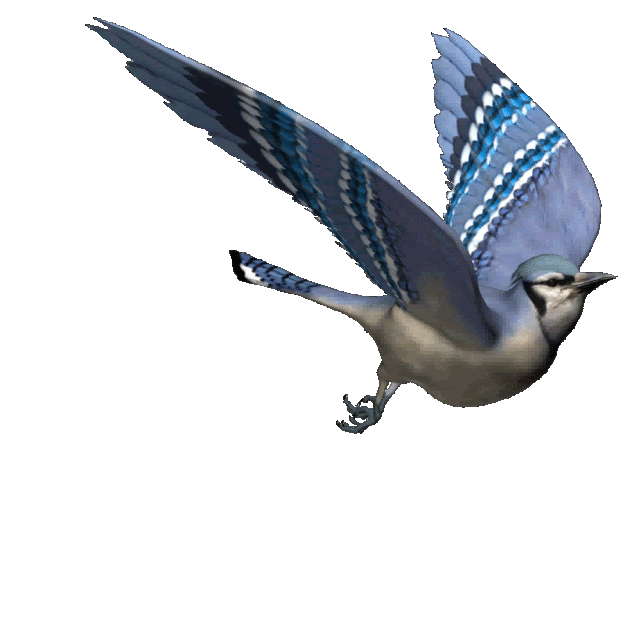 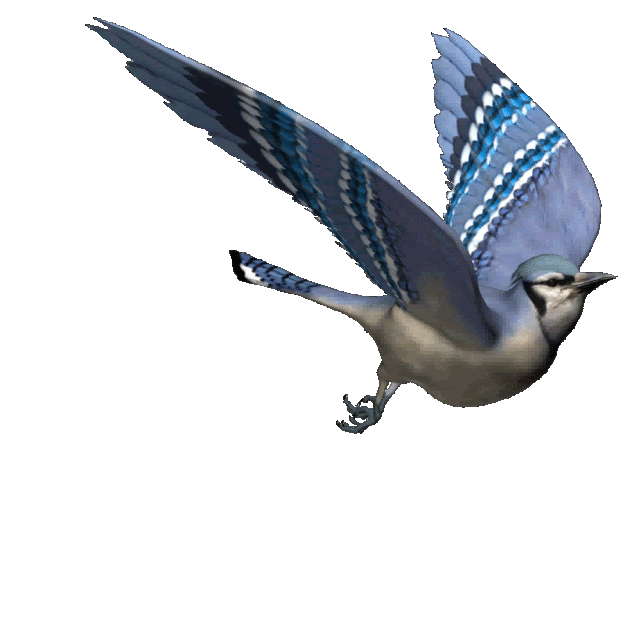 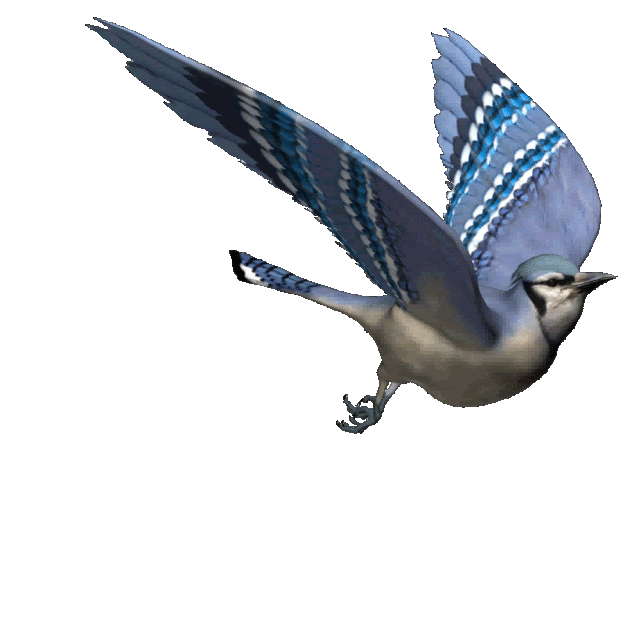 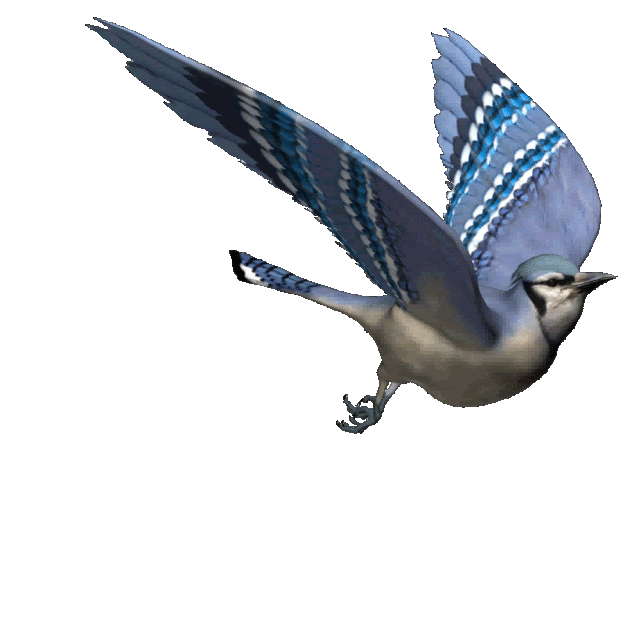 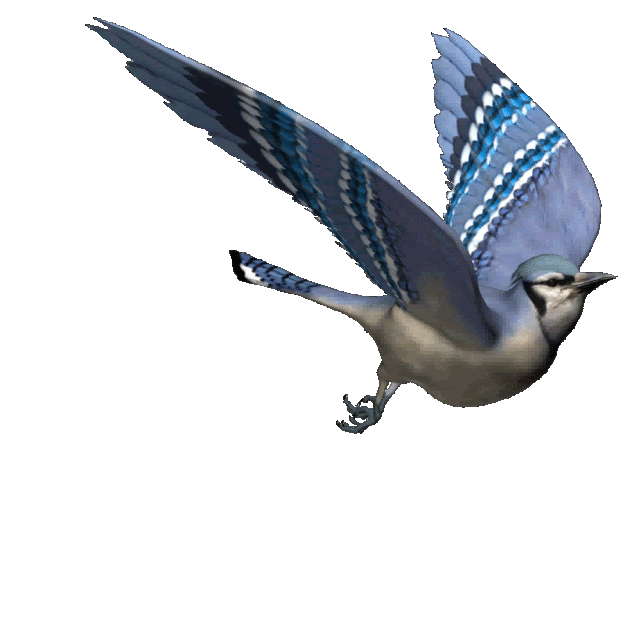 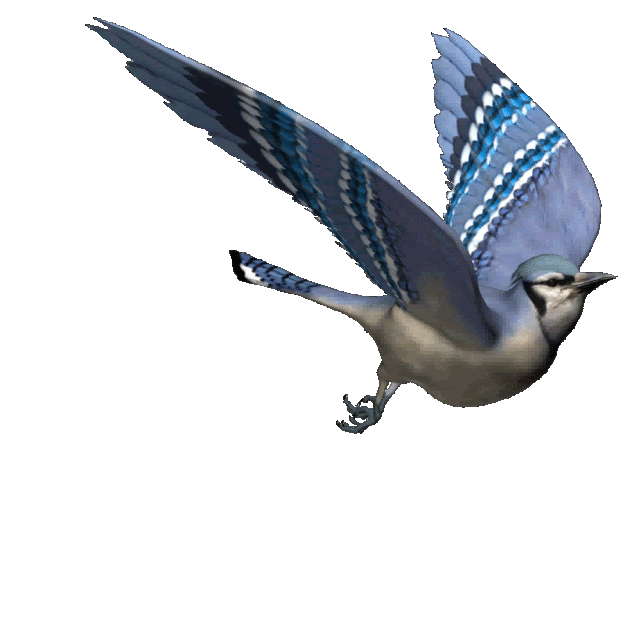 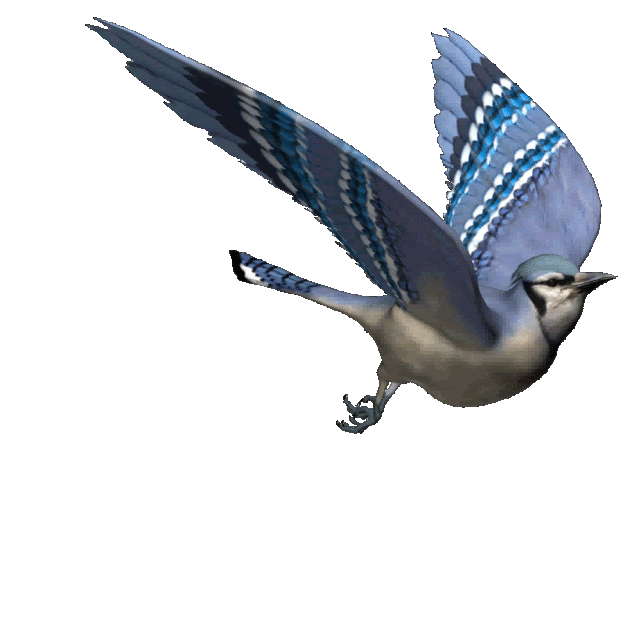 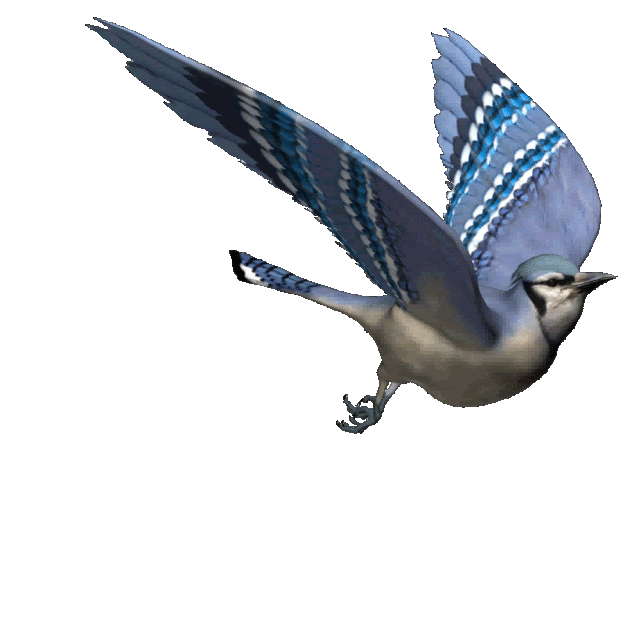